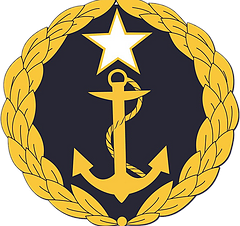 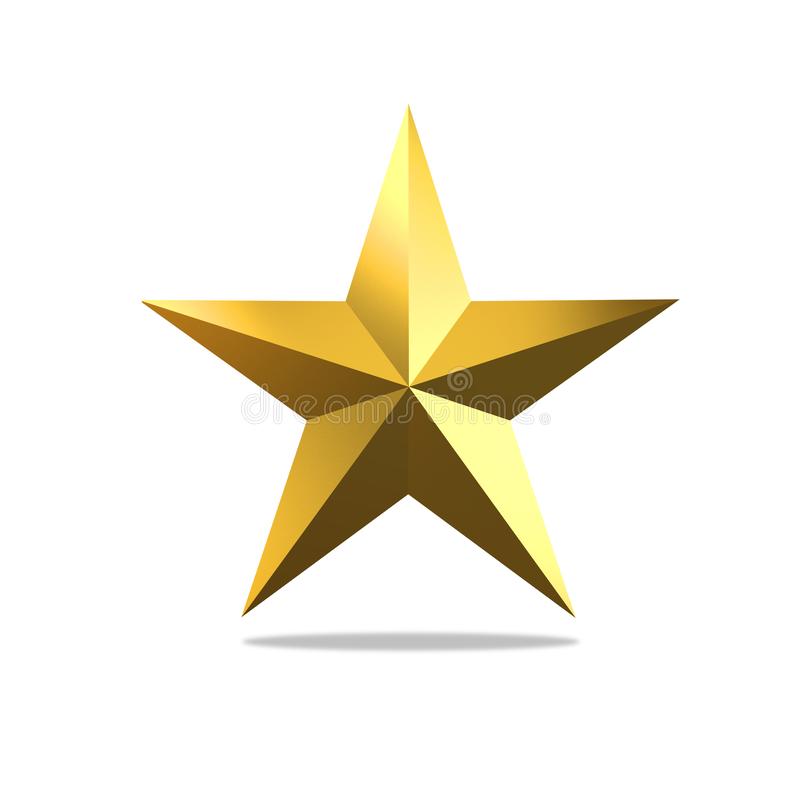 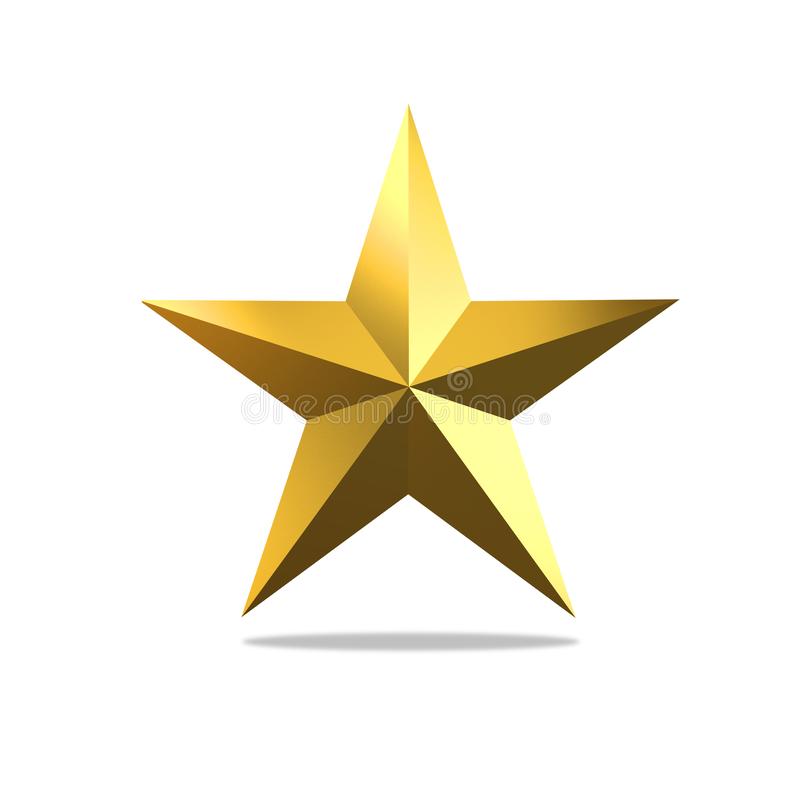 CERTIFICADO DE APORTES
PARA EL MONUMENTO EN MEMORIA DEL COMANDANTE ARTURO PRAT CHACÓN. 
ERIGIDO POR EL CENTRO DE EX CADETES Y OFICIALES DE LA ARMADA “CALEUCHE”, 
EL DÍA 7 DE MARZO DE 2022 EN LA PLAZA “REPÚBLICA DE CHILE”, 
BUENOS AIRES, ARGENTINA
CARLOS ACOSTA RAMÍREZ
PABLO ACUÑA NIELSEN
GONZALO ALVAREZ MUÑOZ
FRANCISCO ARELLANO WALBAUM
CLEMENTE BARAHONA GÓMEZ
ENRIQUE BARRUEL DOUGNAC
FRANCISCO BECKER CONTRERAS
RICARDO BROWNE PINOCHET
MIGUEL CABEZA ORTIZ
LORENZO CAGLEVIC BAKOVIC
JOSÉ MIGUEL CARAFÍ MELERO
ANTONIO CARRIÓN GUESALAGA
CAMILA CEBALLOS NÚÑEZ
VÍCTOR CELIS LISTER
DANIEL COCA HERRERA
LUIS FELIPE CONTRERAS ACUÑA
MARCELO CONTRERAS CONCHA
MARCO DE LA JARA SANHUEZA
MIGUEL DUASO TAPIA
GUILLERMO DUEÑAS ITURRALDE
HUMBERTO ECHENIQUE CARRASCO
JORGE ESPINOSA SEPÚLVEDA
JORGE FERRADA  GALLARDO
CARLOS GODOY CHÁVEZ
FABIÁN GONZÁLEZ GONZÁLEZ
DAVID GORICHÓN GÓMEZ
HÉCTOR GUERRERO  GARCÍA
RAMÓN JARA ARAYA
RODOLFO KANTOR BRUCHER
JORGE KELLY JARA
JAVIER LAGOS IOOHS
ARIEL LARA CARVAJAL
ARIEL LARA GEBHARDT
GASTÓN LARRONDO BORNAND
JORGE LATHROP ANGUITA
MILKO LEÓN YÁÑEZ
JEAN-PAUL LUKSIC FONTBONA
EDUARDO MACKENNA SALAS
JAIME MAUREIRA  ESCOBEDO
ROBERTO MEDINA CANTARIÑO
GASTÓN MENDOZA GÓMEZ
JOSÉ MORÁN MESSEN
LUIS MORÁN VELÁSQUEZ
SERGIO MUJICA CHARME
MARIO MULSOW OPORTO
FRANCISCO NIETO BERNABEU
JOHN O'RYAN ROCUANT
JORGE OYARZÚN MUÑOZ
JUAN PATTILLO BARRIENTOS
MIGUEL ANGEL PINO RETAMAL
ENRIQUE POLANCO ANSTED
ISABEL PUGA YOUNG
FERNANDO QUINTANA SOTO
JAIME RAAB DUCHESNE
OSVALDO RODRÍGUEZ TAPIA
DENNY SALAS LEWIS
EDGARDO SALAZAR FIGUEROA
ALEJANDRO SALAZAR ROST
HARRY SEEMAN SAN JUAN
HUMBERTO SILVA SILVA
FRANCISCO SKINNER BESOAÍN
JORGE SMITH EHLERS
ALEX THIERMANN ISENSEE
JAVIER URMENETA CIBIÉ 
HUMBERTO VACCARO CERVA
ANFIÓN VARELA PEÑA
ROLANDO VARELA PEÑA
CÉSAR VALLEJO MARTINOLI
PASCUAL VEIGA LÓPEZ
DIEGO VERA SANTAMARÍA
MARCO VITERI CHECA
RODRIGO WINTER IGUALT
CABALLEROS DEL ORDEN
CALEUCHE CAPITANÍA ANTOFAGASTA
CALEUCHE CAPITANÍA QUINTERO
CALEUCHE CAPITANÍA TALCAHUANO
CÁMARA ALMIRANTE MERINO CALEUCHE 
CÁMARA ANCLADOS CALEUCHE BUQUE MADRE
CÁMARA DE INFANTERÍA DE MARINA CALEUCHE
CÁMARA INGENIEROS CALEUCHE BUQUE MADRE
CORPORACIÓN PATRIMONIO MARÍTIMO DE CHILE
EX ALUMNOS COLEGIO MACKAY - VIÑA DEL MAR
ROSCARY CLUB DE CHILE
FAMILIA MACCHIAVELLO MARCELÍ
FAMILIA MEDINA MARCHANT
GENERACIÓN ESCUELA NAVAL 1962
GENERACIÓN DE OFICIALES IM 1976
GENERACIÓN ESCUELA NAVAL 1977
GENERACIÓN ESCUELA NAVAL 1978
GENERACIÓN ESCUELA NAVAL 1979
GENERACIÓN ESCUELA NAVAL 1980
GENERACIÓN ESCUELA NAVAL 1992
GENERACIÓN ESCUELA NAVAL 1996
ROBERTO MACCHIAVELLO MARCELÍ
PRESIDENTE 
CENTRO DE EX CADETES Y OFICIALES DE LA ARMADA
“CALEUCHE”
ROBERTO MEDINA CANTARIÑO
DIRECTOR  EJECUTIVO PROYECTO MONUMENTO 
CENTRO DE EX CADETES Y OFICIALES DE LA ARMADA
“CALEUCHE”
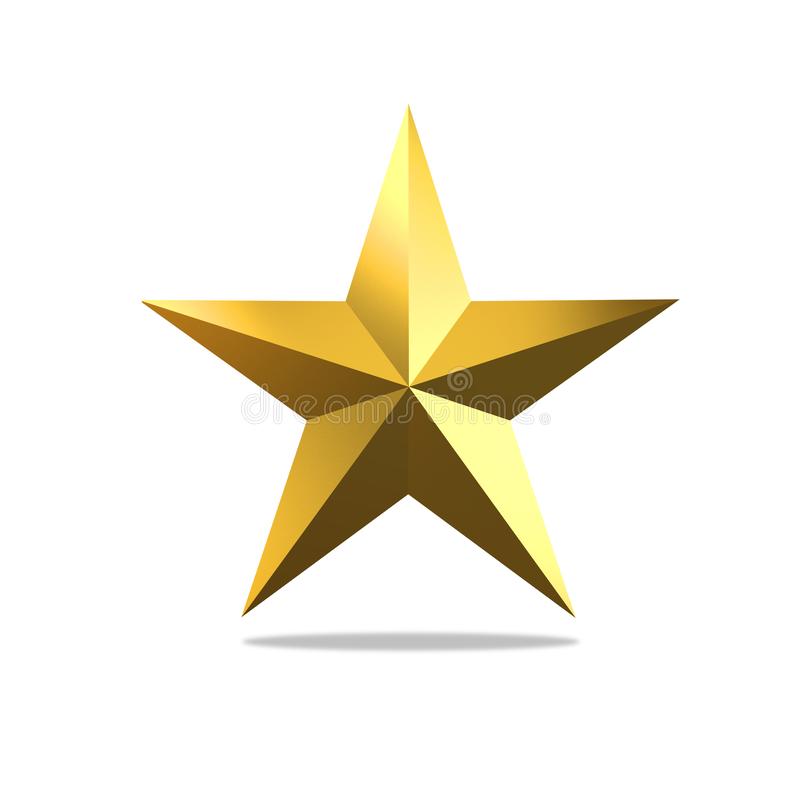 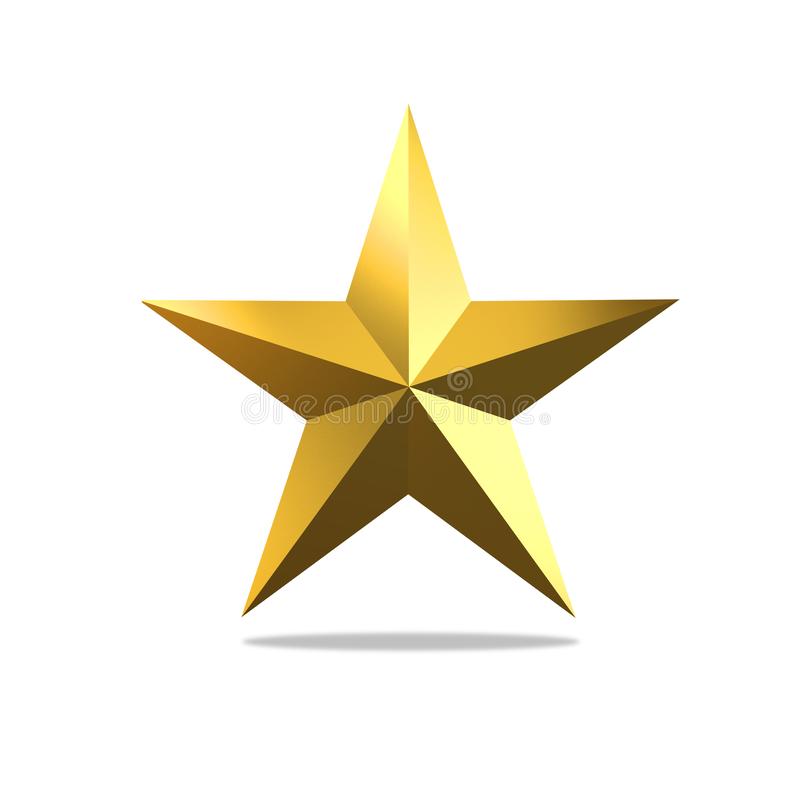